Engineering
materials
4. Smart materials
Practitionerguide
4. Smart materials
2
4. Smart materials | Practitioner guide
Introduction and overview
These resources help practitioners to deliver the materials components of engineering and manufacturing-related qualifications at levels 2 and 3. They introduce the topic and stimulate learners to explore and reflect on key concepts and are designed to complement and enhance practitioners’ own lesson materials and schemes of work.
Resources summary
Prerequisites – it is essential that learners complete the Sustainability module, helpful if they complete Innovation and emerging technologies module and recommended they complete 1. Materials in engineering and 2. Physical and mechanical properties and 3. Innovations and modern materials before starting this resource.
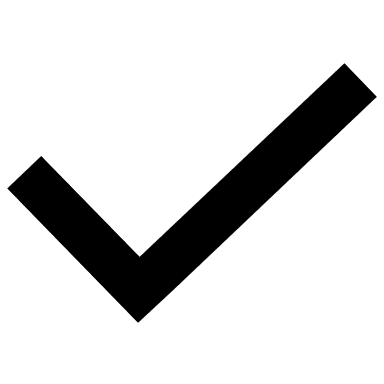 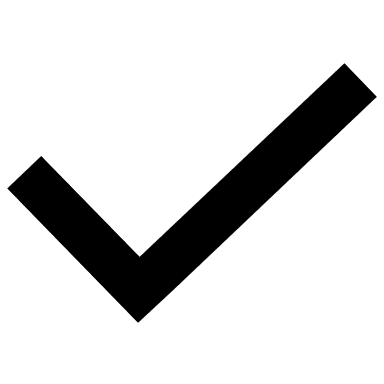 Delivery
Delivery suggestions for practitioners, and suggested answers where appropriate, are in the presenter’s notes for each slide. The core activities in each resource provide around   60 mins of learning time, though additional suggestions, including independent learning, can extend this time significantly. 
Overarching theme/big questions
How can engineers choose the right materials for the job?
How are innovations in materials changing what engineers can do?
Overview
The Level 2 resource defines engineering materials and explores how engineers relate the properties of materials to their purpose. The resource introduces some key areas that later resources develop and, importantly, gauges any prior understanding.
The Level 3 resources introduce physical and material properties, and material classifications. They help learners to understand the definitions of key properties and explore innovations in materials, including the potential applications of smart materials. Learners will also consider how engineering controls, administrative controls and PPE help to mitigate hazards from materials and material processing.
3
4. Smart materials | Practitioner guide
Learning outcomes and resource links
Level 3 resource 3
Smart materials
Define a smart material.
Identify potential engineering applications for selected smart materials.
Consider smart material applications in the context of achieving greater sustainability.
Consider smart material applications in the context of Industry 4.0: autonomous production.
Full resource list available for the topic of Engineering materials:
1. Materials in engineering (Level 2)
2. Physical and mechanical properties of materials (Level 3)
3. Innovations and modern materials (Level 3)
4. Smart materials (Level 3)

Links to other supported topics

Battery technologies, Electrical machines, Innovation and emerging technologies, Renewable energy, Sustainability.
4
4. Smart materials | Practitioner guide
Subject coverage
Including careers

Impacts of smart materials on future career
Materials

Innovations in materials
Smart materials
Materials and sustainability
Industry 4.0
5
4. Smart materials
6
4. Smart materials
Learning outcomes
You will be able to:
Identify potential engineering applications for selected smart materials.
Define a smart material.
Consider smart material applications in the context of achieving greater sustainability.
Consider smartmaterial applicationsin the context of Industry 4.0: autonomousproduction.
Image © This Is Engineering
7
4. Smart materials
What’s interesting about this material?
This is a stent - a metal tube a surgeon can insert into an artery to keep it open and make sure plenty of blood can reach a patient’s heart. The stent is made from Nitinol, a nickel-titanium alloy.
When inserted into an artery in a patient’s warm body, the stent warms, shrinking lengthways and expanding back to its original diameter, opening the patient’s artery.
The stent is first manufactured at its working diameter, then pulled lengthways to make it narrow, and finally chilled until use.
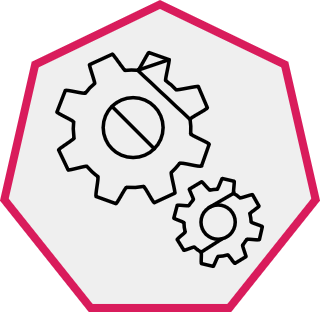 The stent is made from a smart material. Use the information on this slide to discuss a definition of a smart material.
8
[Speaker Notes: Practitioner delivery notes

This resource introduces learners to smart materials and showcases selected examples of smart material classes. This is a flexible activity and you can include or exclude any combination of materials and industry sectors that you prefer. You can extend the activity to include extended research tasks, a wider range of smart material classes, and for learners to present their ideas more formally.

Activity
To begin, don’t introduce the topic of smart materials.
Review the information on the slide about the stent.
Emphasise that once made, the stent is pulled lengthways to deform it into a narrower, longer tube and then immediately chilled. This preserves the deformation until the stent warms up when placed in an artery, when it returns to its to its wider, shorter manufactured diameter.
Once you have established that the stent is made from a smart material, ask learners to suggest any other smart materials they have heard of, and explain how they think they work.
Highlight that smart materials are engineered. That is, their properties have been harnessed or manipulated.

Example answers
A definition of a smart material is on the next slide.

Assessment
Discussion.
Suggestions of other smart materials and their operation or applications.]
4. Smart materials
What makes a material ‘smart’?
A smart material will change in a controlled way in response to a stimulus.
Stimulus

Chemical compounds
Electric or magnetic field
Force (stress/strain/bend)
Light
Moisture
pH
Temperature
Response

Colour
Current
Deformation (change in shape)
Force
Voltage
Volume
Smart materials allow objects to become systems - connected things that work together.
9
[Speaker Notes: Practitioner delivery notes

Activity
Highlight that a smart material is one that changes in a controlled way in response to a stimulus.
Ask learners to identify the four important elements in this definition. Which element do they think might be considered most important from an engineering perspective?
Emphasise that the most important element is that engineers and materials scientists are able to control how the material responds to a stimulus.
Invite learners to suggest combinations of stimulus and response that might have a helpful application (learners will be able to develop their ideas further at a later stage).

Example answers
The four elements are stimulus, response, change and most importantly, control. That is, the smart material’s response is predictable, reliable and able to be engineered to provide a desired response (in other words, they can ‘tune’ the response within the upper and lower boundaries of what is possible).
One example might be that a change in moisture level (or the presence of moisture) causes a colour change - this can alert an operator to the presence of moisture in what should be a dry electronics housing, like in a smartphone.
Alternatively, an electric field might cause deformation in a material - a novel way to produce movement in a ‘soft’ robot that does not use servo motors.

Assessment
Discussion.
Stimulus, response and application suggestions.]
4. Smart materials
Key smart materials
Shape memory alloys
Shape memory alloys can be formed into a desired shape when hot.
If deformed when cool, they retain their new shape.
But when warmed again, they revert back to their original shape.
Applications:
Hydraulic or pneumatic actuators, airtight joints, medical stents and staples, crack sensing when embedded in other materials.
Quantum tunnelling composites (QTC)
QTCs are elastomers containing metal particles at a carefully designed density.
In their natural state, they are insulators.
When compressed so the metal particles come closer together, electrons can ‘tunnel’ from particle to particle to allow a current to flow.
QTCs are extremely sensitive to changes in pressure.
Applications:
Touch controls, flexible controls, touch and pressure sensors.
10
[Speaker Notes: Practitioner delivery notes

Activity
Project or print this slide to introduce some key smart materials.]
4. Smart materials
Key smart materials continued
Photochromic materials
Glass or plastic that darkens when exposed to ultraviolet (UV) light.
Glass uses silver halide, which UV converts to free silver molecules.
Works better in cold conditions than in hot.
Applications:
Darkening spectacle lenses.
Thermochromic materials
Liquid crystals or dyes that change colour in response to temperature.
Liquid crystals offer high precision and a range of colours.
Dyes are less sensitive but usable in a wide range of applications.
Applications:
Battery strength indicator strips, flat thermometers, colour-changing clothes and mugs, baby bottles.
11
[Speaker Notes: Practitioner delivery notes

Activity
Project or print this slide to introduce some key smart materials.]
4. Smart materials
Key smart materials continued
Electroactive polymers
Polymers that change shape with a large deformation when an electric field is applied.
Applications: soft grippers, bio-mimicking ‘muscles’, soft robots, soft pumps, braille displays.
Piezoelectric materials
Crystal or other materials that accumulate a charge when exposed to a stress or strain.
This force generates a voltage that can be sensed or used to do useful work.
Applications: Stress and strain sensors, sparkers, microphones and buzzers, distance sensors, tilt sensing, printer ink and vehicle fuel injection, ultrasound.
Self-healing materials
Materials that can repair micro-damage before larger cracks etc. appear.
Can be polymers or materials containing micro-capsules of ‘repair’ materials.
Applications: coatings, metal and polymer parts exposed to stress, building materials.
12
[Speaker Notes: Practitioner delivery notes

Activity
Project or print this slide to introduce some key smart materials.]
4. Smart materials
Smart materials and sustainability
Smart materials contribute to greater sustainability by helping smart factories to reduce resource and energy use
and by being integrated into the smart products they produce, which can be self-monitoring, adaptive and self-healing.
Smart, sustainable factories designed around the Industry 4.0 technologies below reduce energy and resource use and contribute towards progress to a ‘net zero’ economy
Smart, sustainable products and systems reduce energy use and extend lifecycles
Adaptive
Machines change how they work in response to changing conditions.
Self-monitoring
Machines self-monitor for greater efficiency and safety.
Internet of things (IoT)
Connected objects that gather and exchange data.
Cyber-physical systems
Networked machines and robots that interact and adapt.
Produce
Efficient
Reduced material and energy use can minimise climate impacts.
Self-healing
Composites and other materials can self-repair, extending their working life.
Additive manufacturing
3D printing and other methods that add only what material is needed.
Artificial intelligence (AI)
Patterns and trend detection for predictive responses.
13
[Speaker Notes: Practitioner delivery notes

This slide, and the activity that follows, helps learners to explore how smart materials might be applied in two significant engineering contexts: within ‘smart’ factories that apply new technologies to reduce energy and resource consumption, and increase productivity; and within the 'smart' products they might manufacture.

Activity
Explain that a recent term - Industry 4.0 - is increasingly being used to describe what might be the next significant step in engineering. Industry 4.0 is not one single disruptive technology (for example, the steam engine or the electronic computer) but the way in which a series of novel technologies will work together to create factories that are increasingly capable of operating smoothly and optimally with decreasing need for human intervention.
Remind learners that a net zero economy doesn’t only seek to eliminate net carbon dioxide emissions from fossil fuel combustion but also emissions of other, often more potent greenhouse gases such as methane.
Review the four elements of smart factories and three elements of smart products or systems.

Assessment
Discussion.

Extension
Learners can research Industry 4.0 on the internet and identify how this might influence engineering careers in the longer term.]
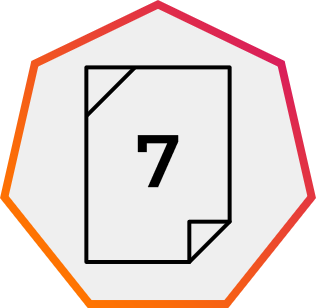 4. Smart materials
Smart materials and sustainability
Smart materials work alongside sustainable and modern materials like recycled metals or biocomposites. They can make circular economies more efficient by extending working lives, self-repairing and reporting the need for replacement only when necessary.
Scenario
How could a process or product become more sustainable by includinga smart material?
Stimulus
What smart material might help the process or product to detect or monitor an important condition?
Controlled response
What change in your smart material will this change in condition create?
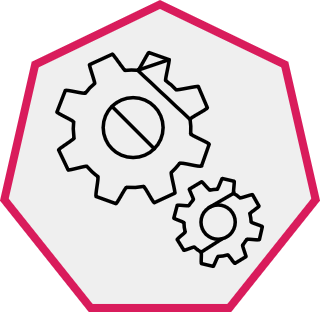 Generate three ideas for how a smart material can make
an engineering machine, process or product more sustainable.
14
[Speaker Notes: Practitioner delivery notes

Choose whether to also print copies of the smart material information on the previous slides and whether you will encourage learners to research more (the name of each material is a good starting point as a search term and learners might also wish to append ‘applications’ or ‘examples’ after finding out more about the basics).

Learners may wish to use plain paper to collect their research or to organise their ideas as notes or concept maps.

Activity
Learners can work alone, in pairs or in small groups.
Learners choose an engineering sector of interest, or one that is related to an industry placement. Or you may instead choose to consider a process or machine from your workshop.
Together, learners explore what a smart material might help them to sense and respond to, to make a machine or process used in that sector more sustainable, or which might be embedded in a key product the sector produces.
Learners use the smart material information on the previous slides as starting points to stimulate their own research and idea generation. Learners can search for their chosen sector and append ‘smart materials’ to find existing examples, for example ‘renewable energy smart materials’.

Activity sheet
Learners can organise their ideas using Engineering materials - Activity sheet 7. They may also make notes, concept maps or design sketches on plain paper.

Example answers
An example slide follows after the next slide.

Assessment
Discussion.
Research findings.
Written response on the activity sheets.

Extension 
Learners could develop their ideas and produce simple engineering drawings and verbal descriptions, then present their ideas as a formal written or slide presentation. They might use scrap materials or 3D modelling to create a non-functional ‘rapid prototype’ of their idea that aids understanding. Learners could compete in a ‘Dragon’s Den’ style activity to compete for R&D funding to develop the most interesting or promising ideas.]
4. Smart materials
Smart materials and sustainability – examples
Sensing for sustainability:
Controlled response
A change in current signifies when to change the drive belt, which might be automated using a robot.
Stimulus
QTC sensors could detect minute changes in drive belt tension.
Scenario
A CNC machine’s drive belts need to be replaced when worn, but this is hard to detect.
Self-repair for sustainability:
Controlled response
The polymer strands form new cross-link bonds in respond to strain, repairing microfractures before they can grow and extending the life of the blade before repairs are needed.
Stimulus
Self-healing polymer strands in the composite can react to the presence of excess strain that would cause microfractures.
Scenario
The leading edge of a wind turbine blade experiences microfractures over time, and on-site repair is difficult and expensive.
15
[Speaker Notes: Practitioner delivery notes

Activity
Review the suggested examples.
You could use this example idea to stimulate learners to generate and develop their own responses.]
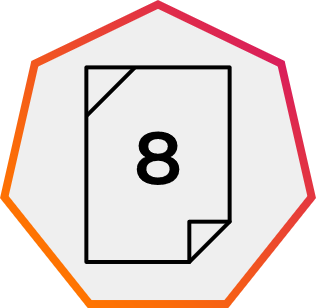 4. Smart materials
Smart materials and sustainability
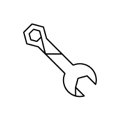 Rethink - Design for sustainability as well as for people.
Reduce - Cut down on the materials and energy used to make a product.
Refuse - Don’t use materials if they are not needed or if they harm the environment.
Reuse - Make something new using all or parts of a product.
Repair - Design products so they can be fixed when they break down.
Recycle - Reprocess a product’s materials to make new things.
Repair
3Rs change how we think:
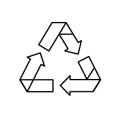 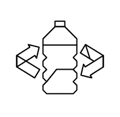 Materials flow in a cycle that maximises their value
Recycle
Reuse
3Rs change how we act:
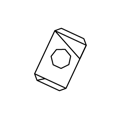 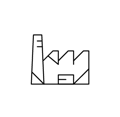 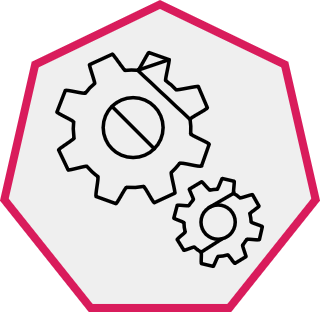 Production
Consumption
Develop one of your ideas from Activity sheet 7 by describing how
the smart material can help engineers to apply some or all of the 6Rs 
of sustainability and/or the idea of a circular economy.
16
[Speaker Notes: Practitioner delivery notes

This activity extends learners’ thinking by challenging them to identify how their ideas specifically help to apply some or all of the 6Rs of sustainability or to support a circular economy.

Activity
Review the 6Rs of sustainability and the concept of a circular economy in which resources continually cycle through use, recovery and production rather than drawing on fresh raw materials.
Highlight that the 3Rs that change how we act form three parts of the circular cycle of materials.
Learners add detail to one of their ideas by suggesting how the smart material might apply the 6Rs or the idea of a circular economy.

Activity sheet
Learners can organise their ideas using Engineering materials - Activity sheet 8. 

Example answers
Please see the slide that follows.

Assessment
Recall of the 6Rs of sustainability and of the concept of a circular economy.
Written work.]
4. Smart materials
Smart materials and sustainability - example
Controlled response
A change in current signifies when to change the drive belt, which might be automated using a robot.
Stimulus
QTC sensors could detect minute changes in drive belt tension.
Scenario
A CNC machine’s drive belts need to be replaced when worn, but this is hard to detect.
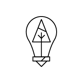 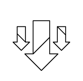 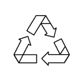 Rethink
Smart materials can help to minimise and automate maintenance, reducing costs, materials and downtime.
Reduce
Smart materials reduce material use by ensuring drive belts are used efficiently.
Recycle
Not directly applicable, but worn belts could be designed to be recyclable.
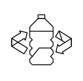 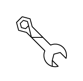 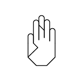 Reuse
Not directly applicable to this scenario.
Refuse
Smart materials ensure belts are not replaced until necessary.
Repair
Smart materials combined with automation could make the machine self-repairing.
17
[Speaker Notes: Practitioner delivery notes

Activity
Review the suggested example.
You could use this example idea to stimulate learners to generate and develop their own responses.
Note that not all of the 6Rs of sustainability may apply to all learner ideas.]
4. Smart materials
Smart materials, Industry 4.0 and sustainability
Non-polluting cooling systems based on elastocaloric cooling.
‘Human quality’ pressure and feedback sensing for delicate gripping.
Electroactive polymers
Quantum tunnelling composites
Shape memory alloys
Piezoelectric materials
Soft grippers for manufacturing or manipulating delicate items.
Energy generating floors and pavements.
18
[Speaker Notes: Practitioner delivery notes

Activity
Review these other examples of applications for smart materials in manufacturing and for greater sustainability.
Elastocaloric cooling is a more sustainable alternative to current heat pump technologies that use vapor compression of a liquid refrigerant which may leak and contribute to ozone layer depletion. Instead, a shape memory alloy is stressed and exposed to hot or cold fluids, resulting in a controllable exchange of heat energy.]
4. Smart materials
Smart materials, sustainability and you
As smart materials become embedded in factories, equipment and products, you will need to understand how they help make your role and what you produce more sustainable.
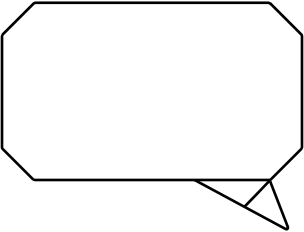 How might smart materials become embedded in the equipment you use?
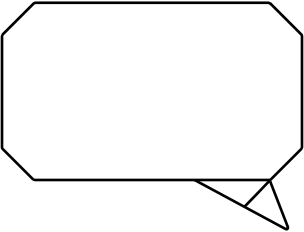 In what industry might you like to work?
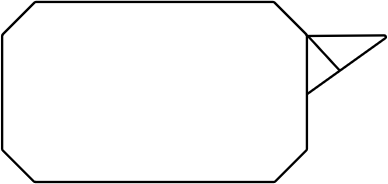 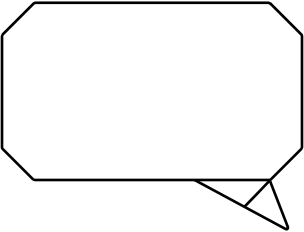 How might smart materials become embedded in the products you make?
How might smart materials help this industry to become more sustainable?
Image © This Is Engineering
19
[Speaker Notes: Practitioner delivery notes

This activity supports an open-ended discussion that helps learners to consider how innovations in smart materials might contribute to more sustainable equipment, processes and products.

Activity
Learners can discuss each question in small groups and share ideas to find similarities and differences.
Help learners to see the importance of continuing their training and development in engineering - your current qualification is just a starting point.

Extension
Learners can use these questions to stimulate a career discussion when on industry placement and can research future career paths related to materials in engineering.]
4. Smart materials
Learning outcomes
You will be able to:
Identify potential engineering applications for selected smart materials.
Define a smart material.
Consider smart material applications in the context of achieving greater sustainability.
Consider smartmaterial applicationsin the context of Industry 4.0: autonomousproduction.
Image © This Is Engineering
20